A Maze Zing Lesson
Left / Right / Forwards / Backwards
How to Play
One student will come to the front
Turn off the monitor or blindfold the student
This student will use the keyboard to play the game. 

The other students shout directions to front 
Try to get to the end
Then the next student can try
Forwards
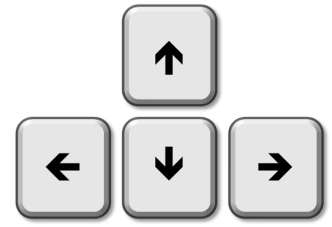 Right
Left
Backwards
Rolling Maze
http://www.allmazegames.com/play/labyrink.htm
Maze Runner
http://www.allmazegames.com/play/maze-runner-missions.htm
3D Maze
https://scratch.mit.edu/projects/14777574/
Pumpkin Maze
http://www.xygames.com/flash/3d-maze